Красноармейский муниципальный округ чУвашской республики
Изготовление «сухого» армейского душа
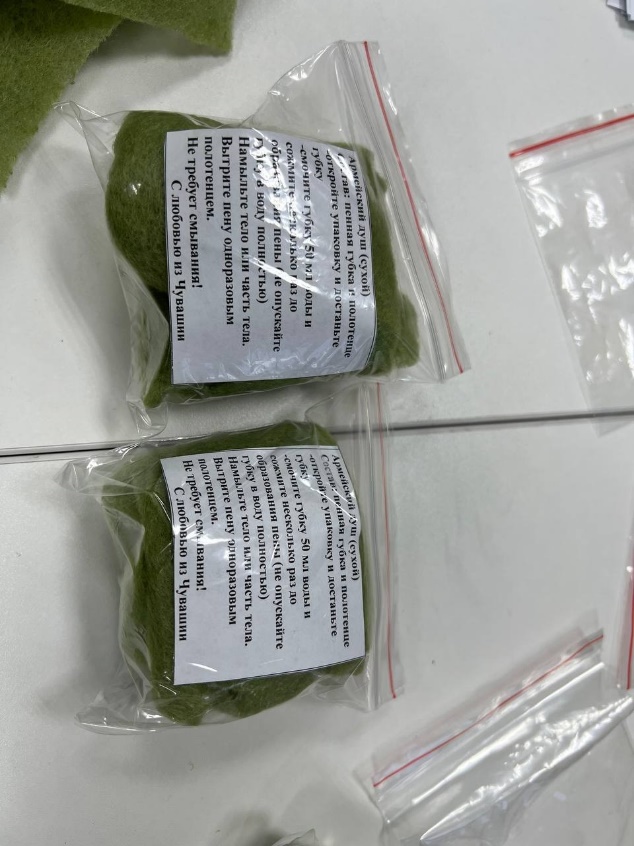 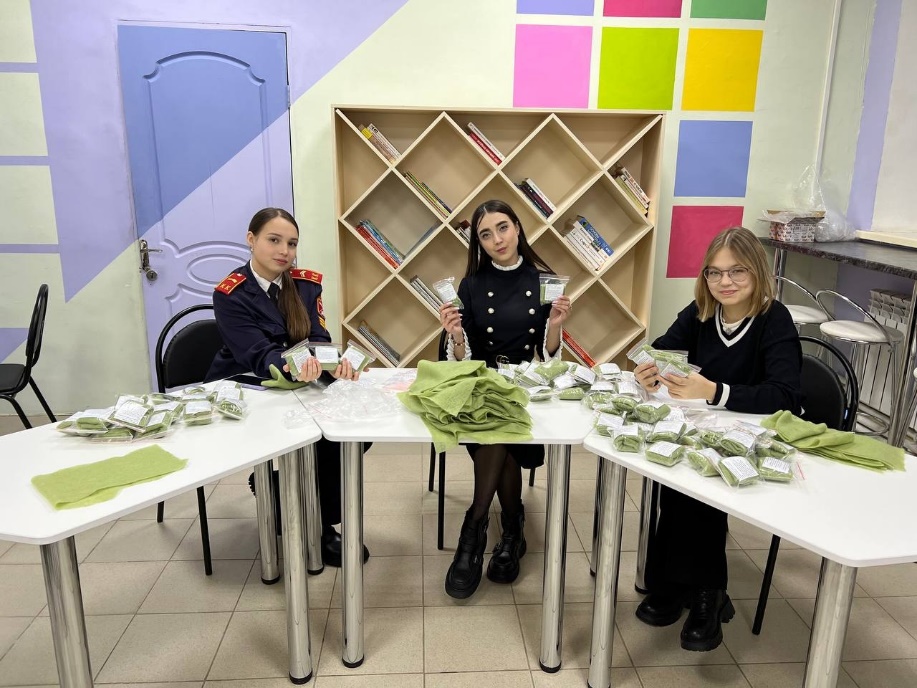 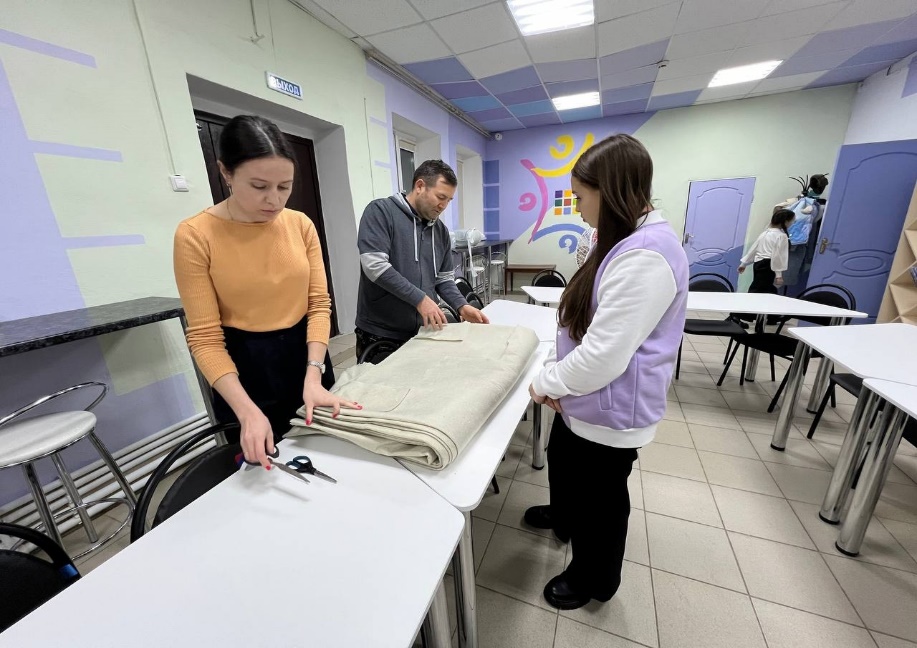 Изготовление «спичек длительного горения» для отправки в зону СВО
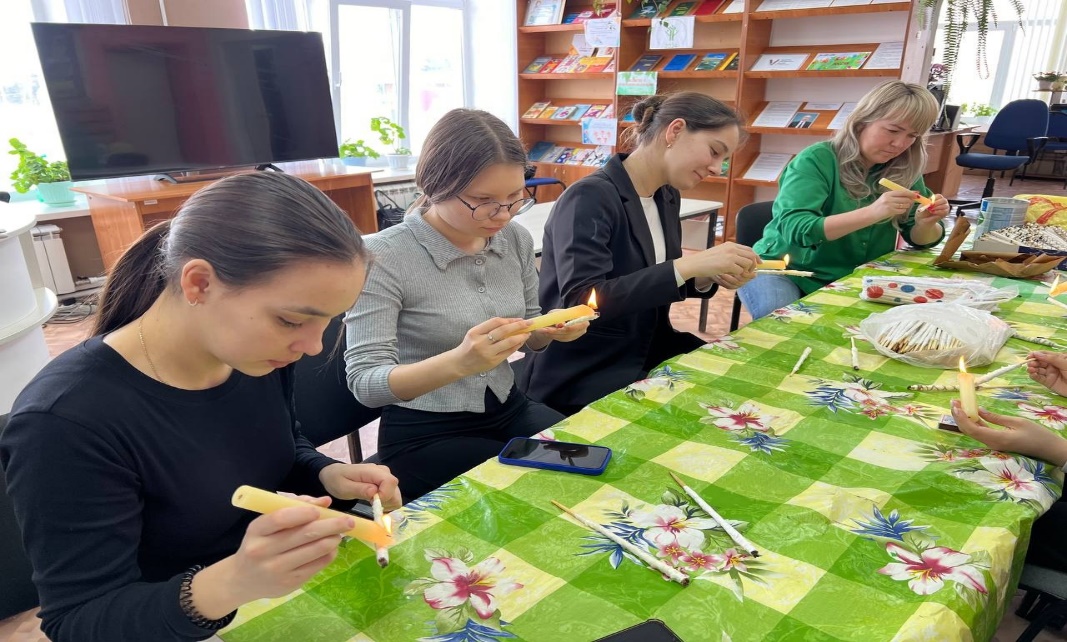 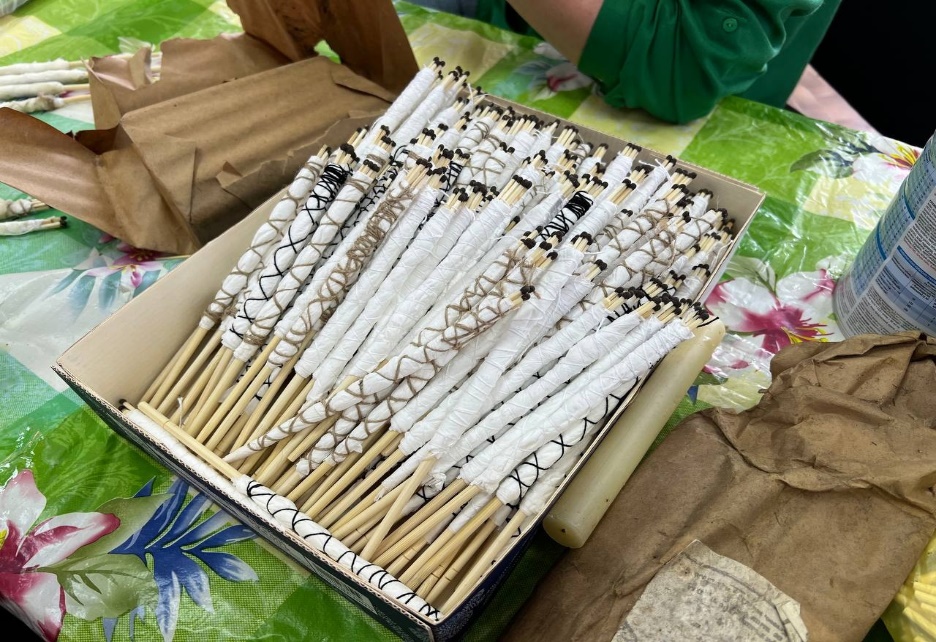 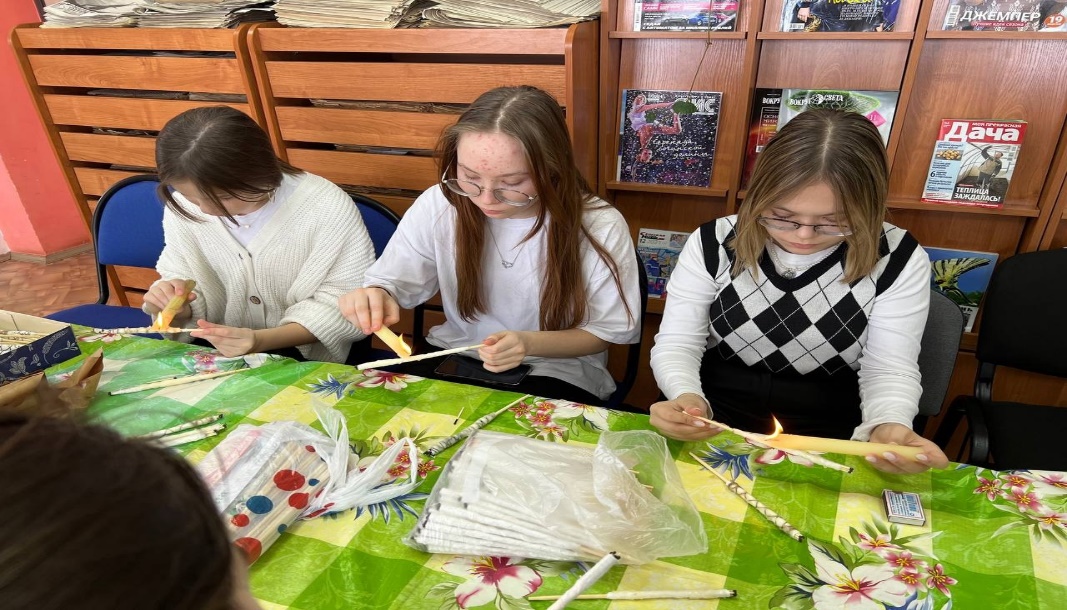 Изготовление маскировочных сетей
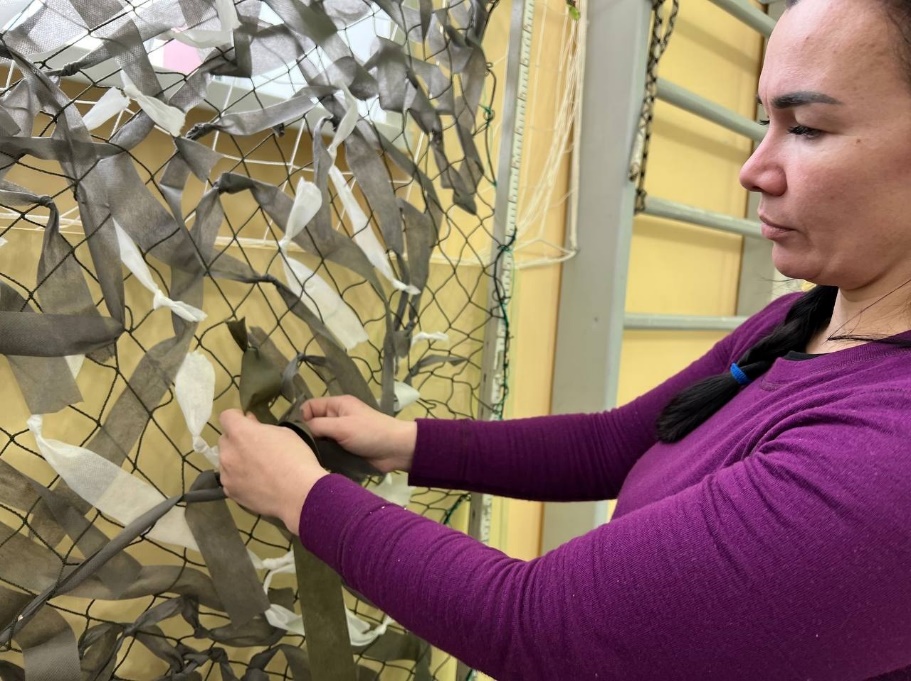 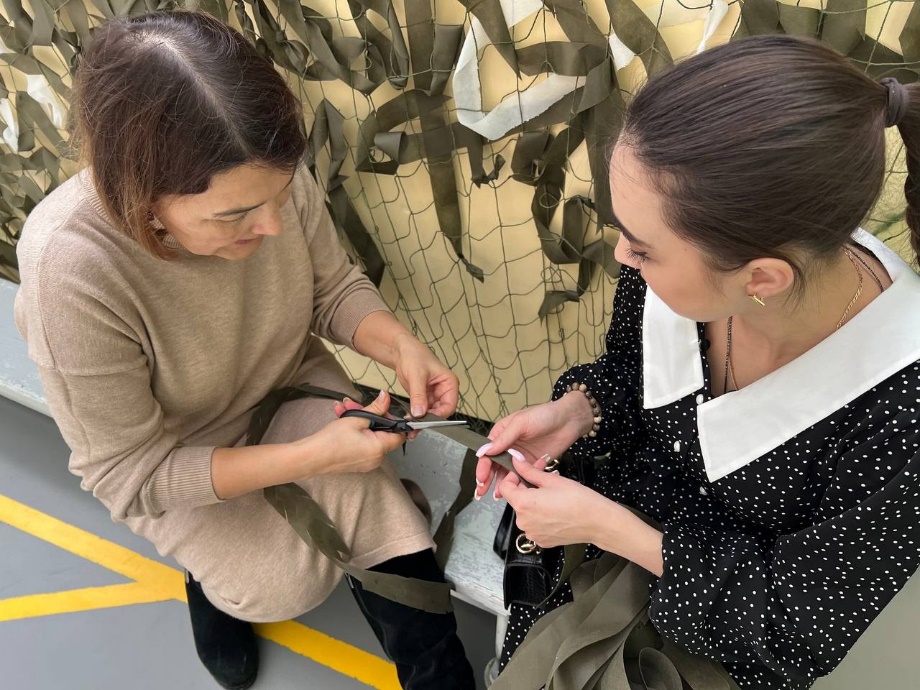 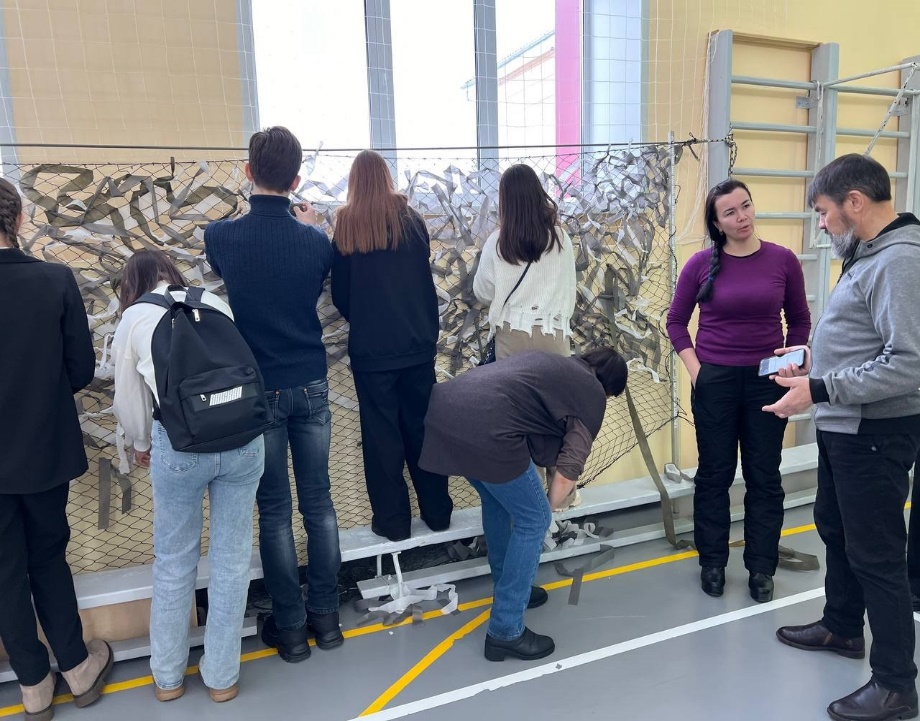 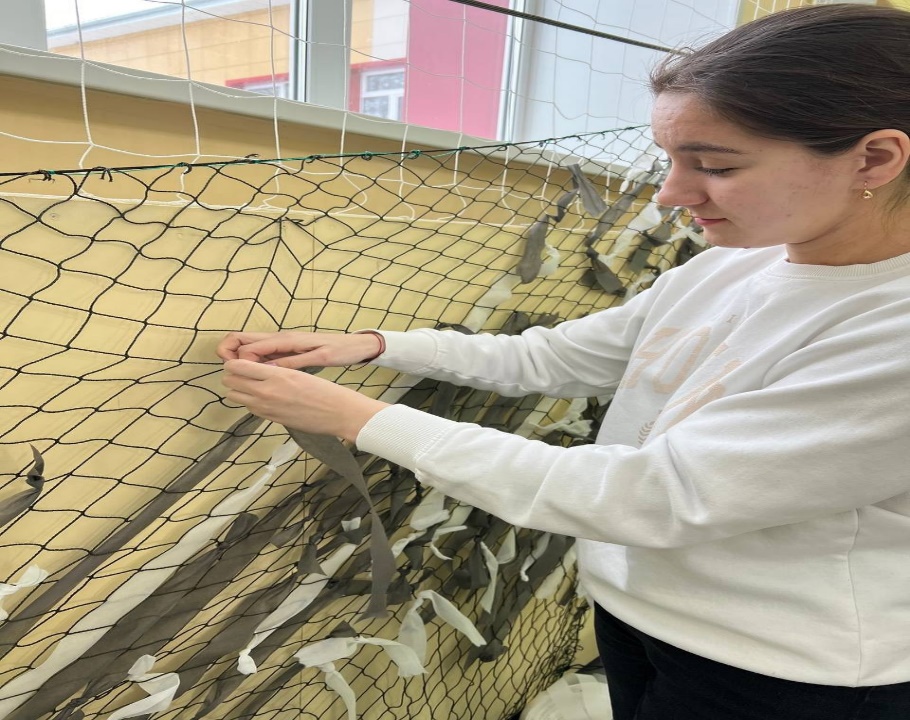 Мастер – класс «Цветы своими руками»
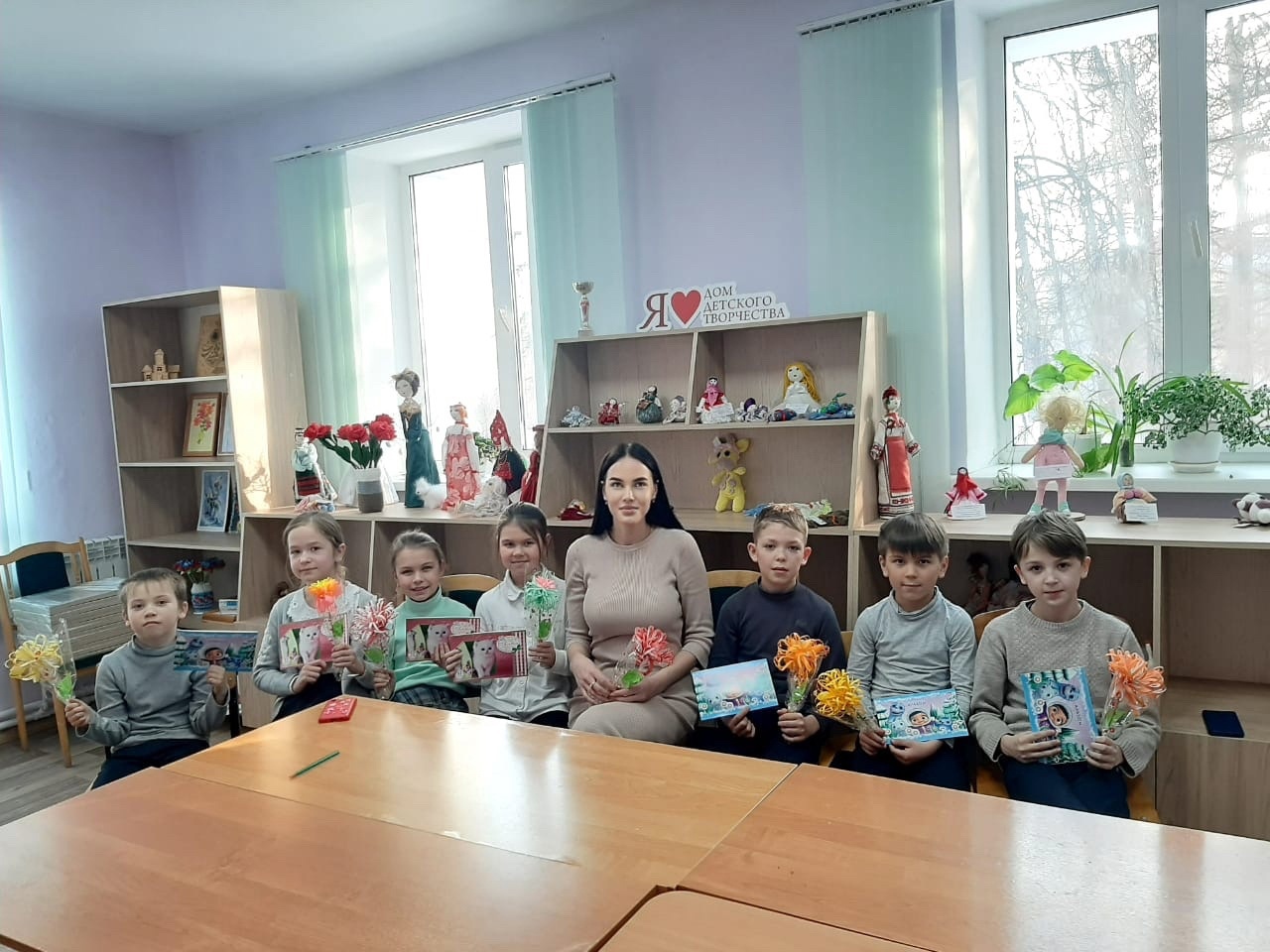 Мастер –класс «По изготовлению пасхального цыпленка»
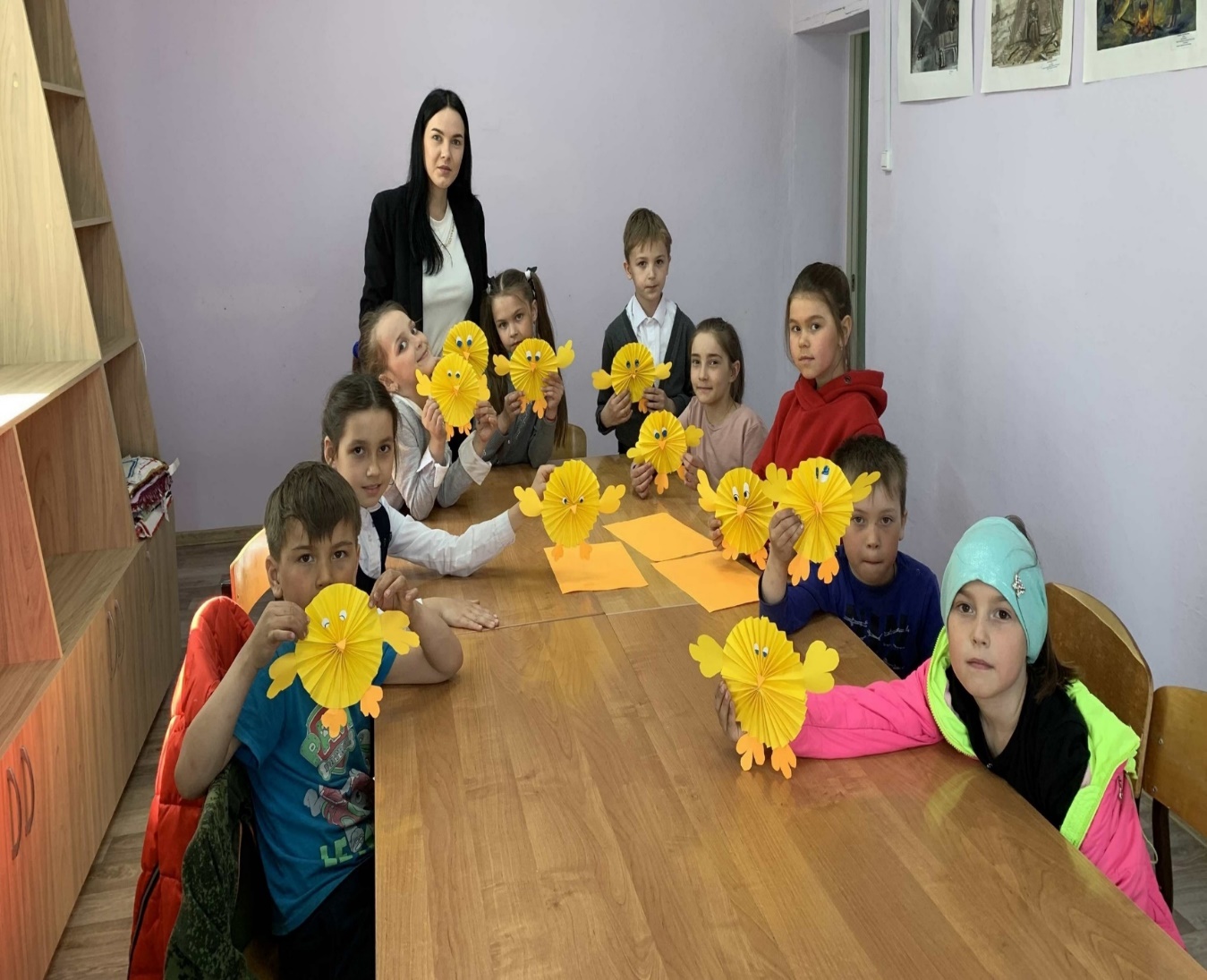 Мастер –класс «Ньютоновская жидкость»
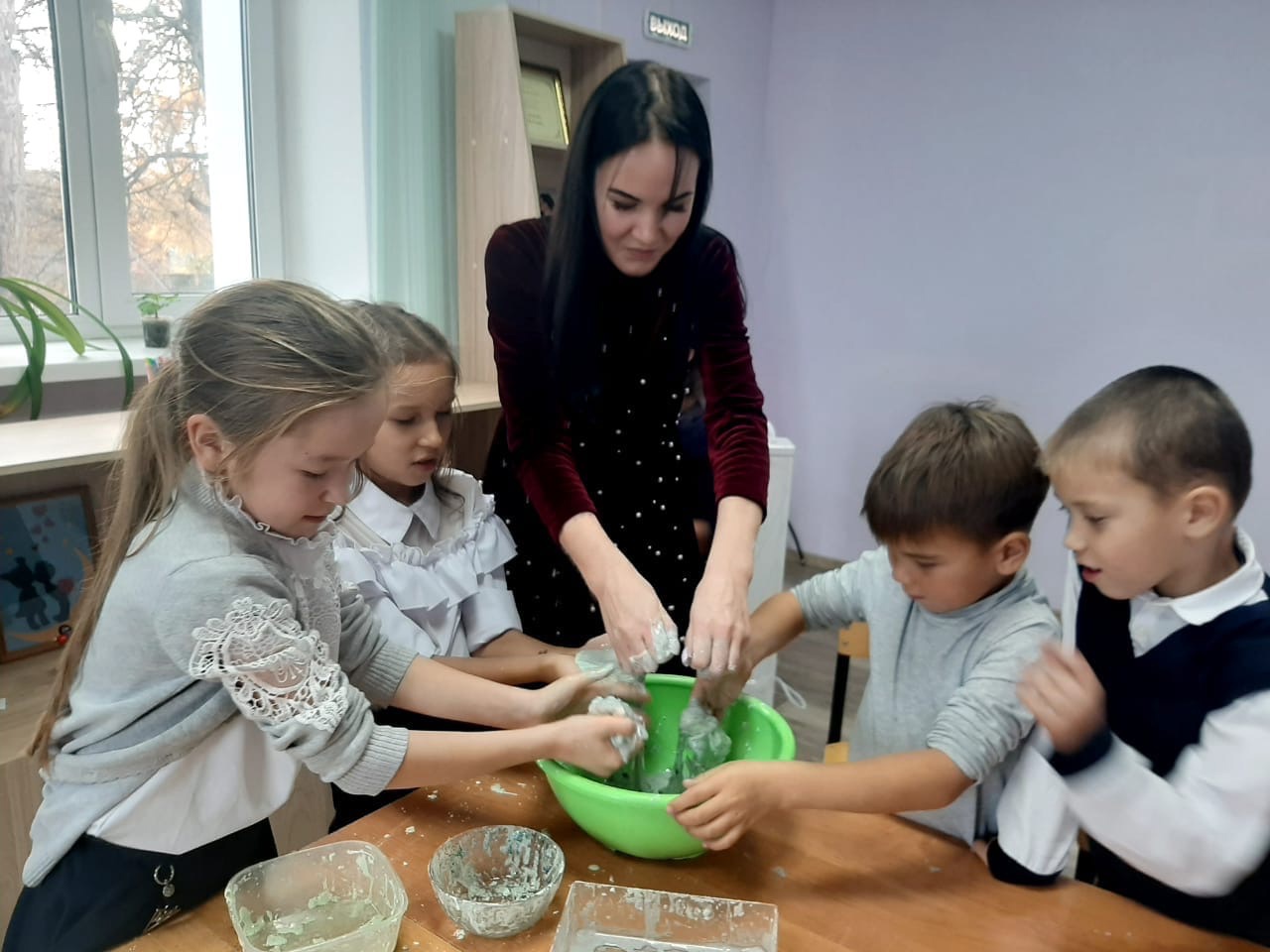 Мастер –класс «Веселые осьминожки»
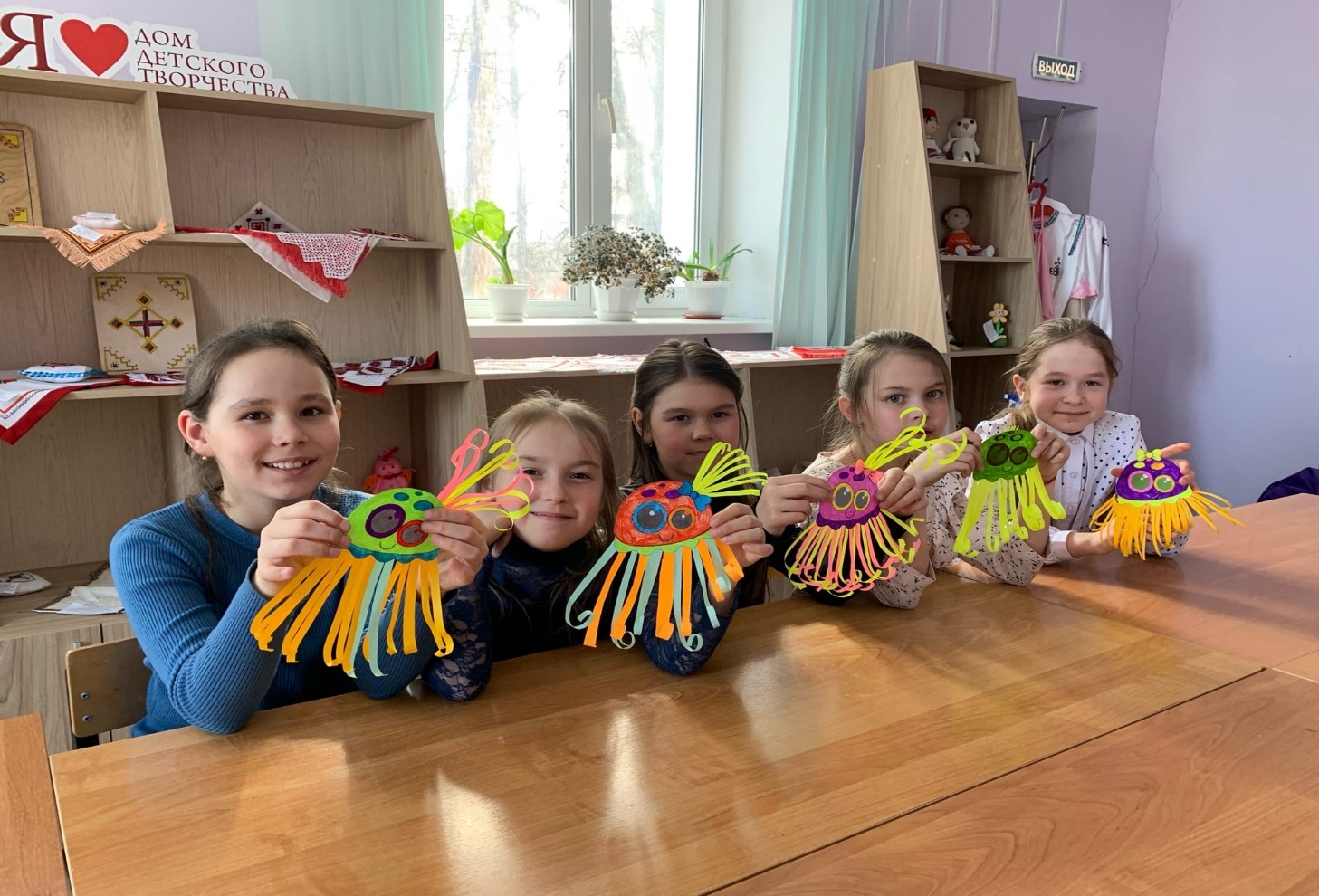 Экологическая акция 
«сохраним лес»
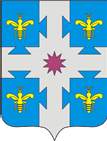 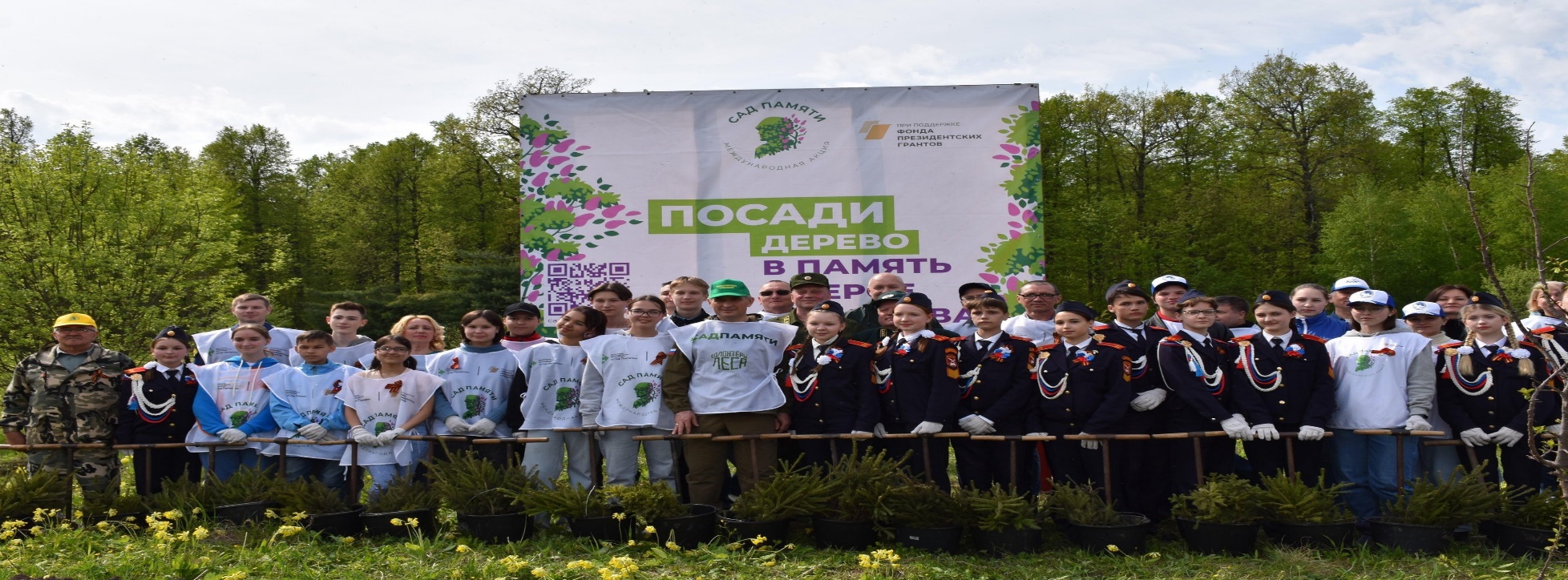 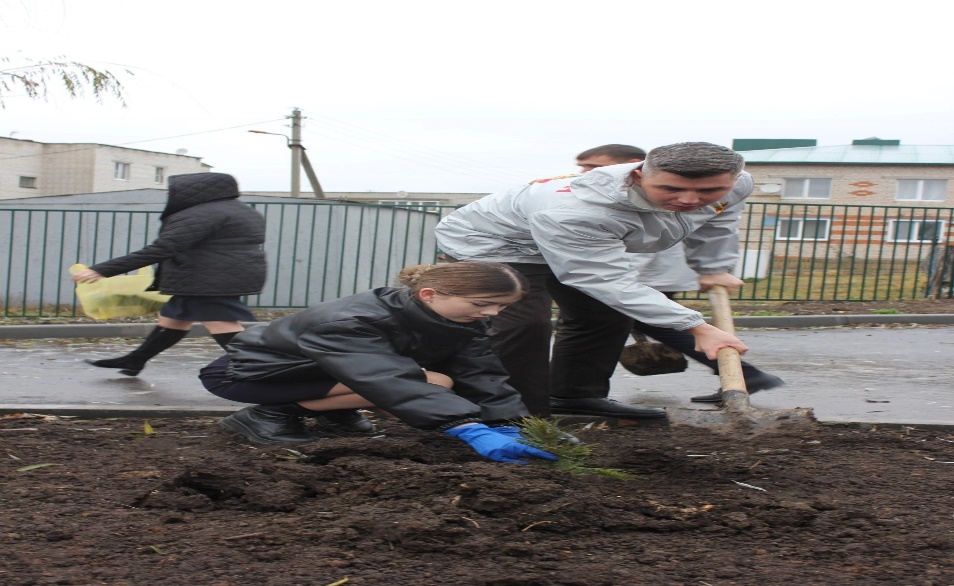 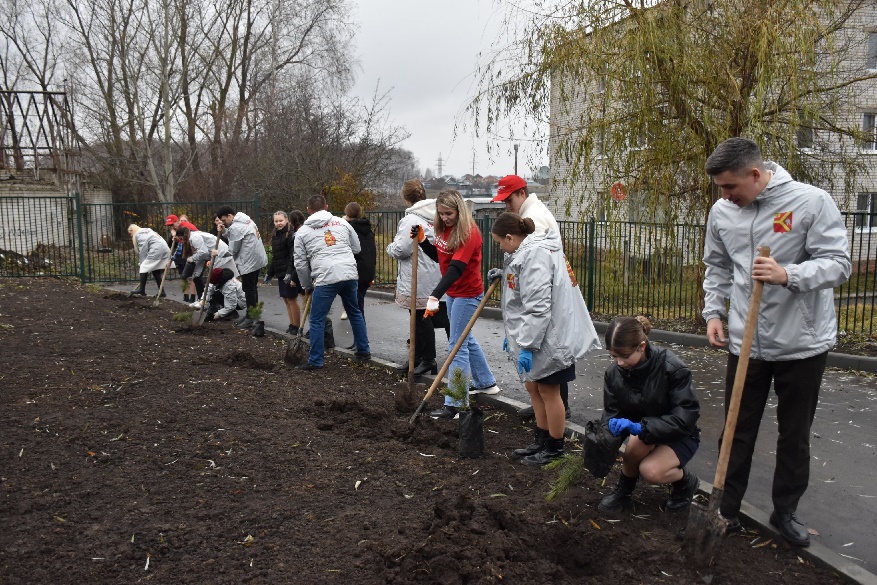 Марафон «Земля спорта»
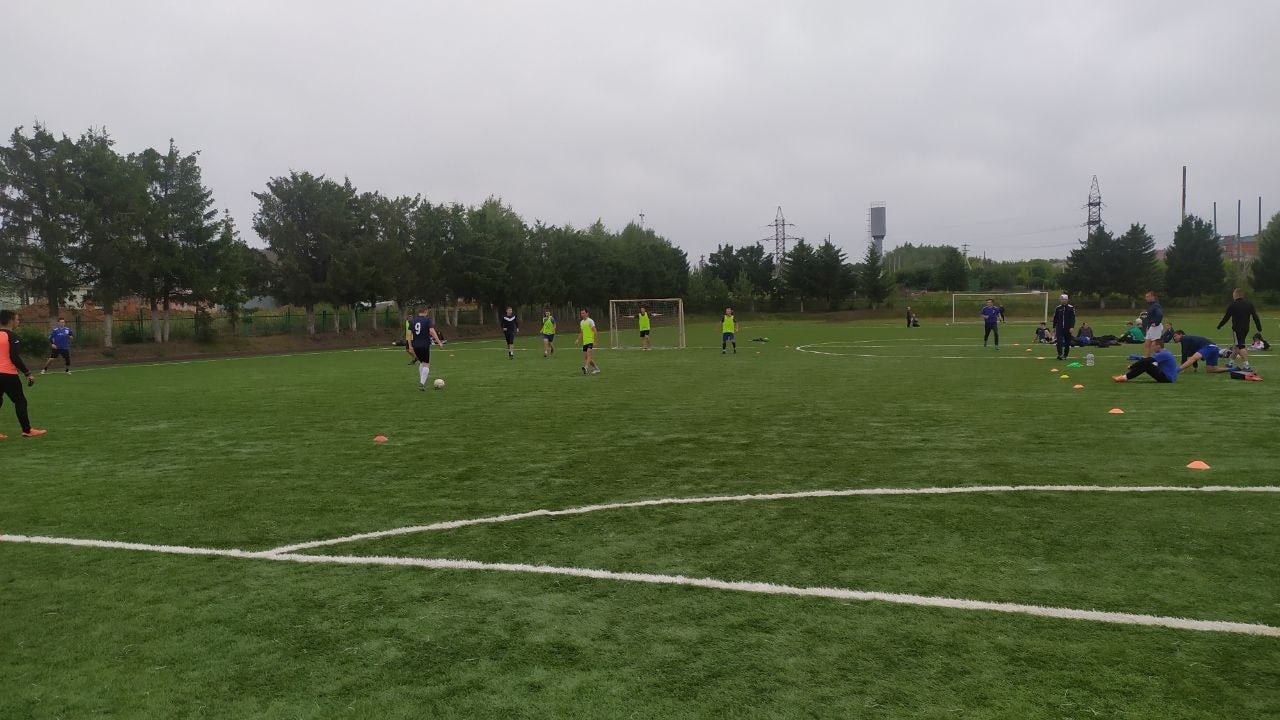 Всероссийская акция «Свеча памяти»
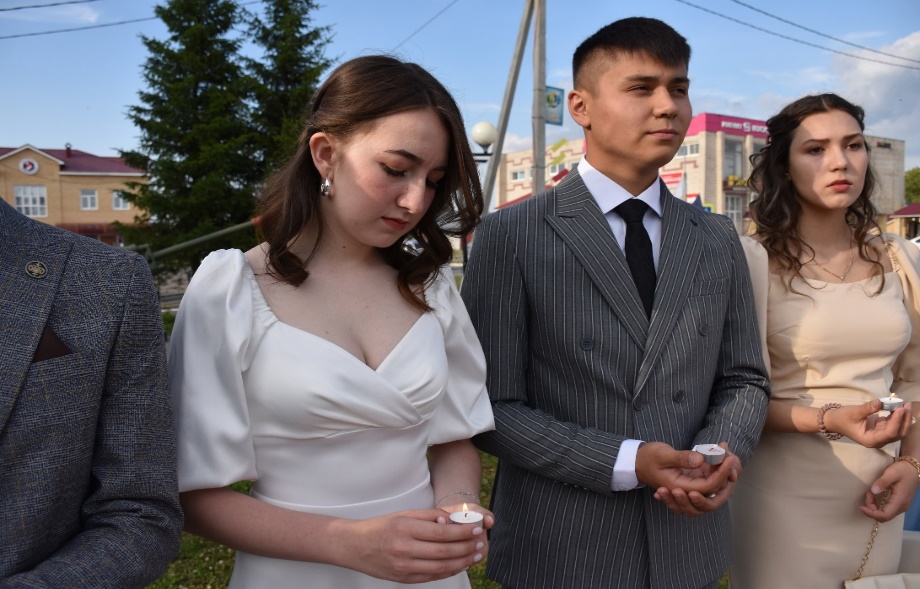 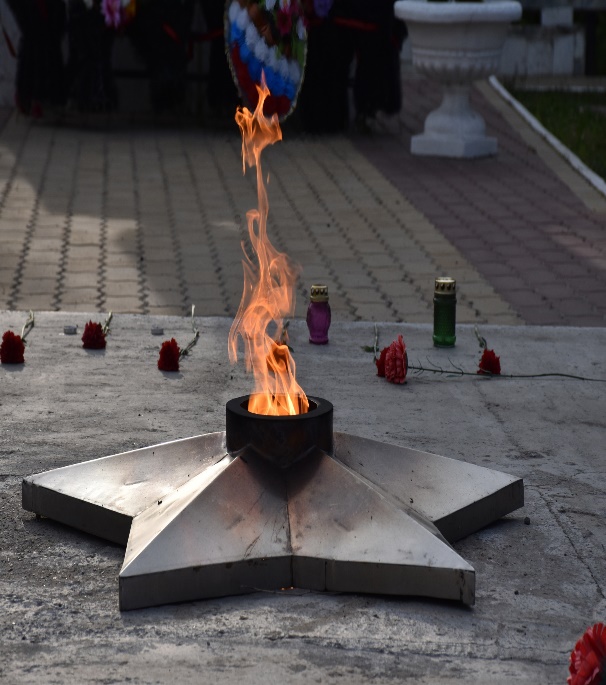 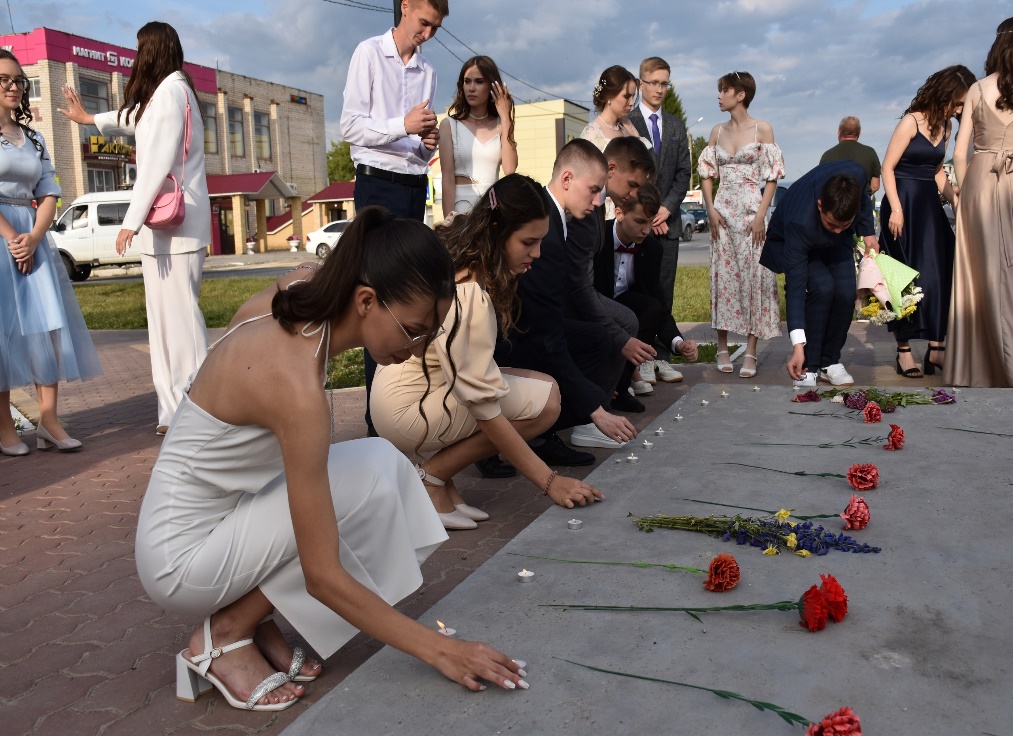 «День памяти и скорби»
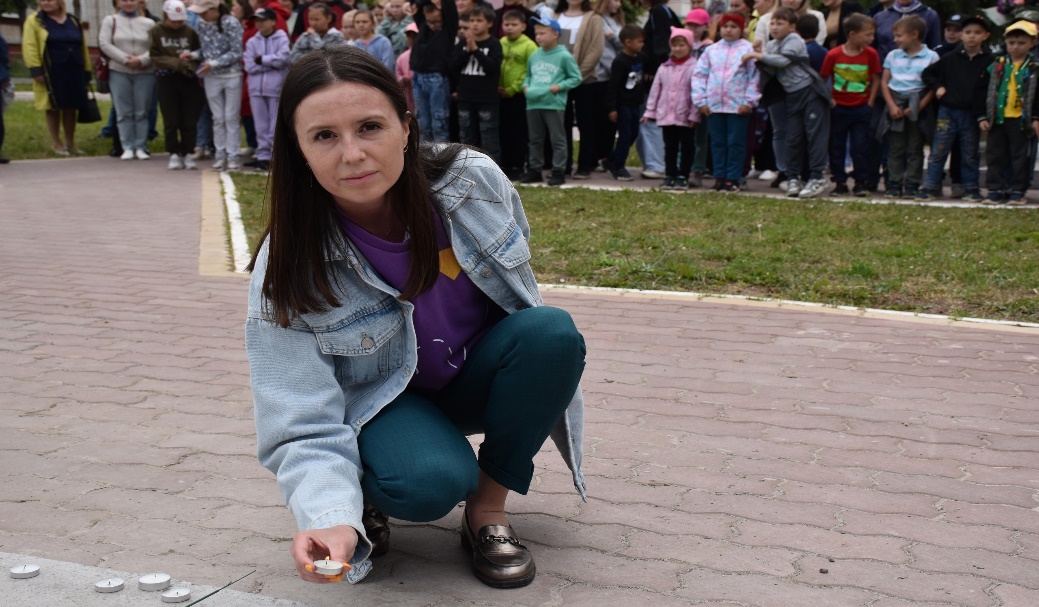 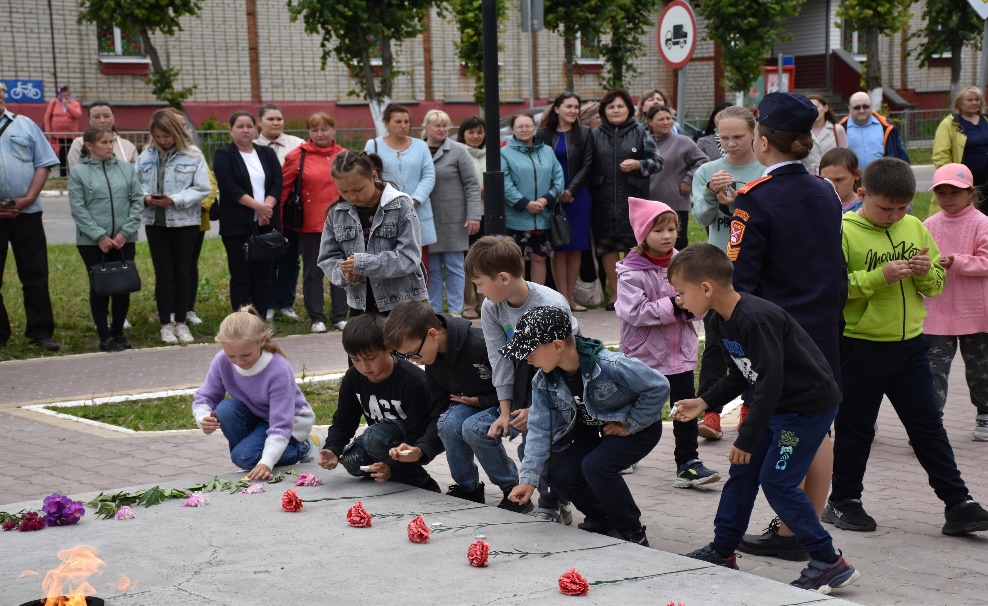 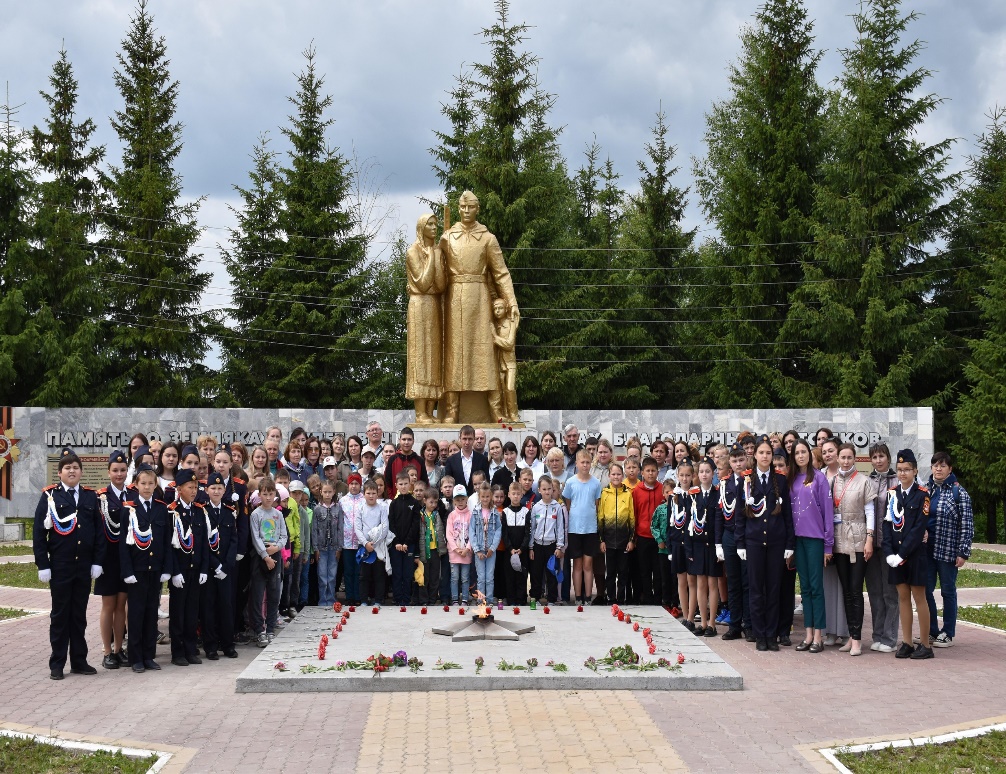 Экологический субботник «Уборка»
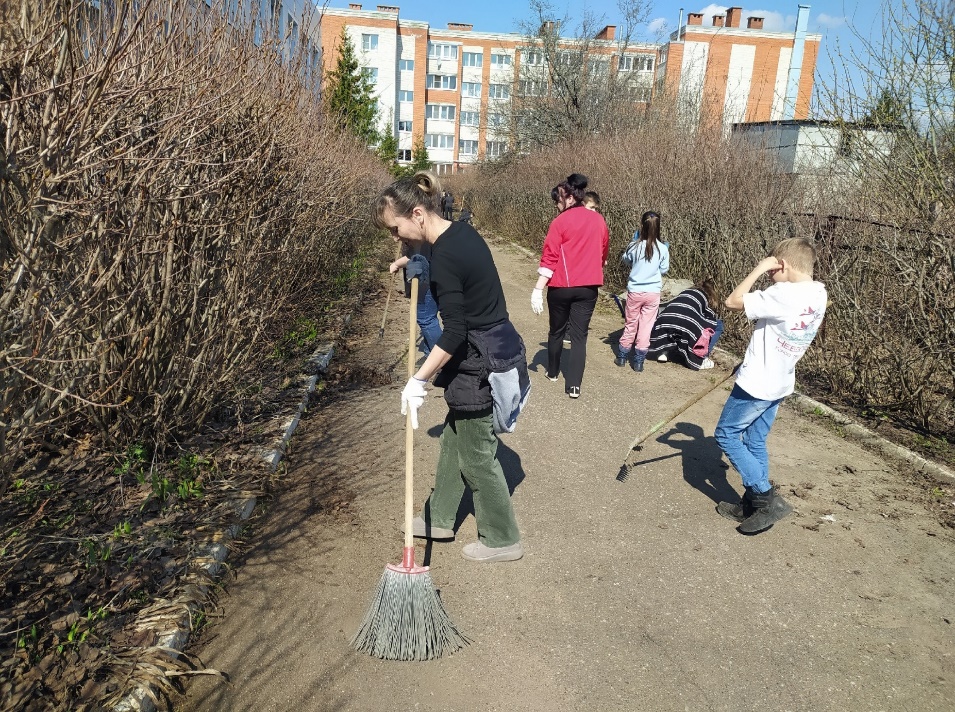 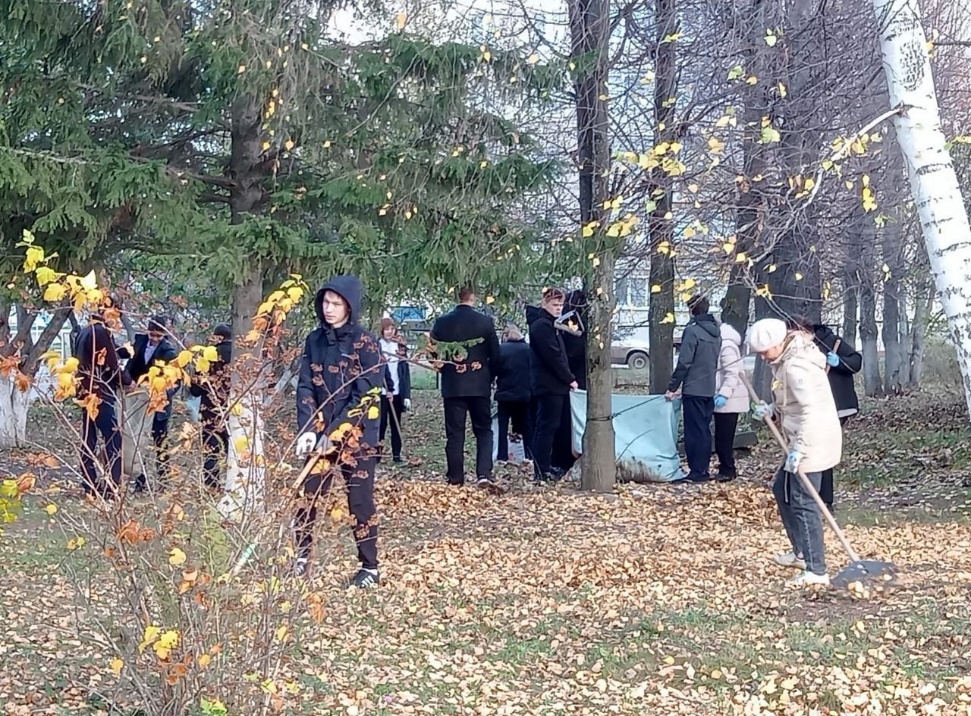 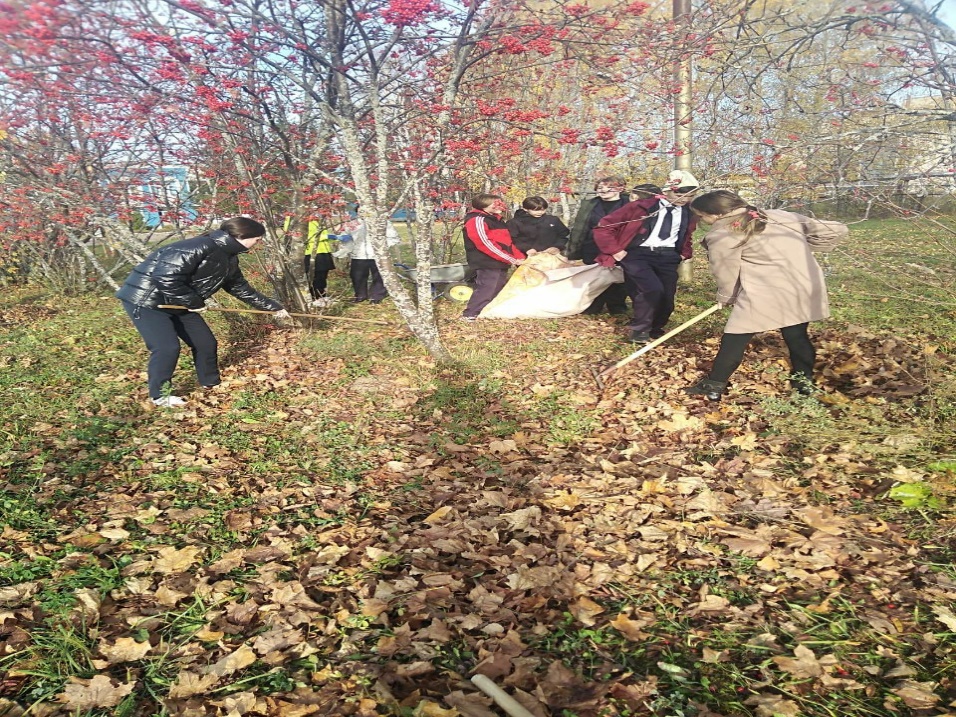